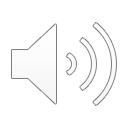 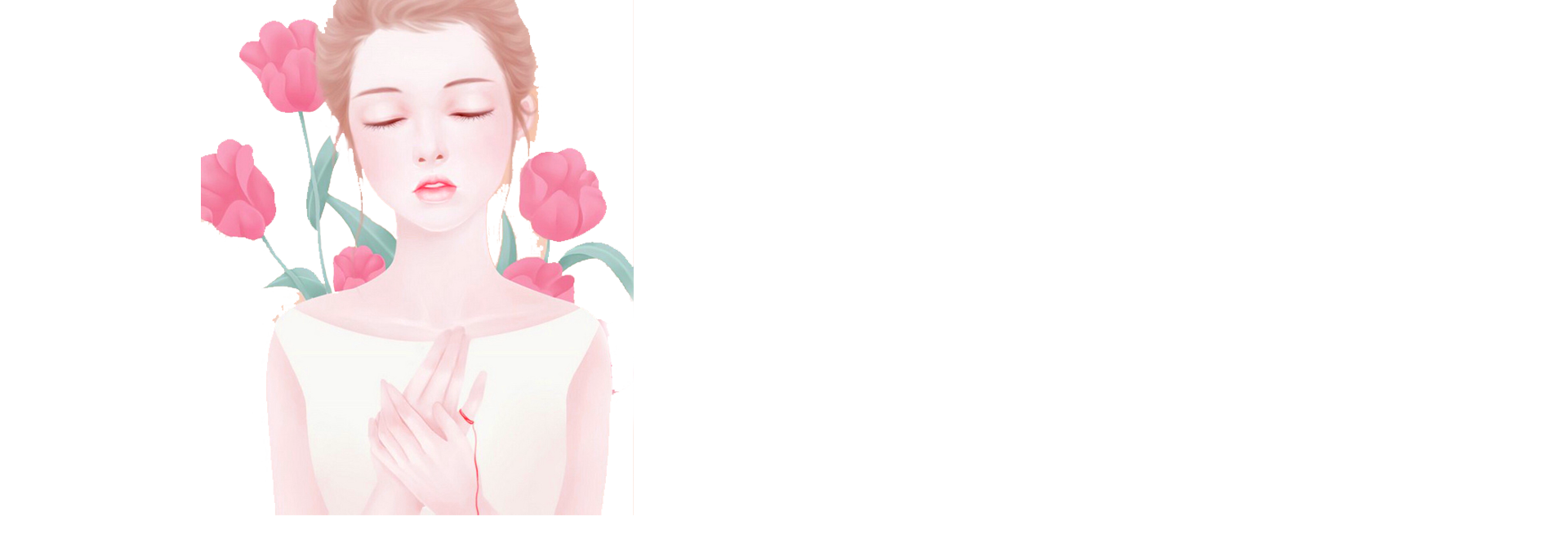 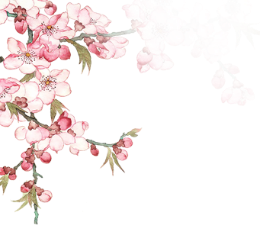 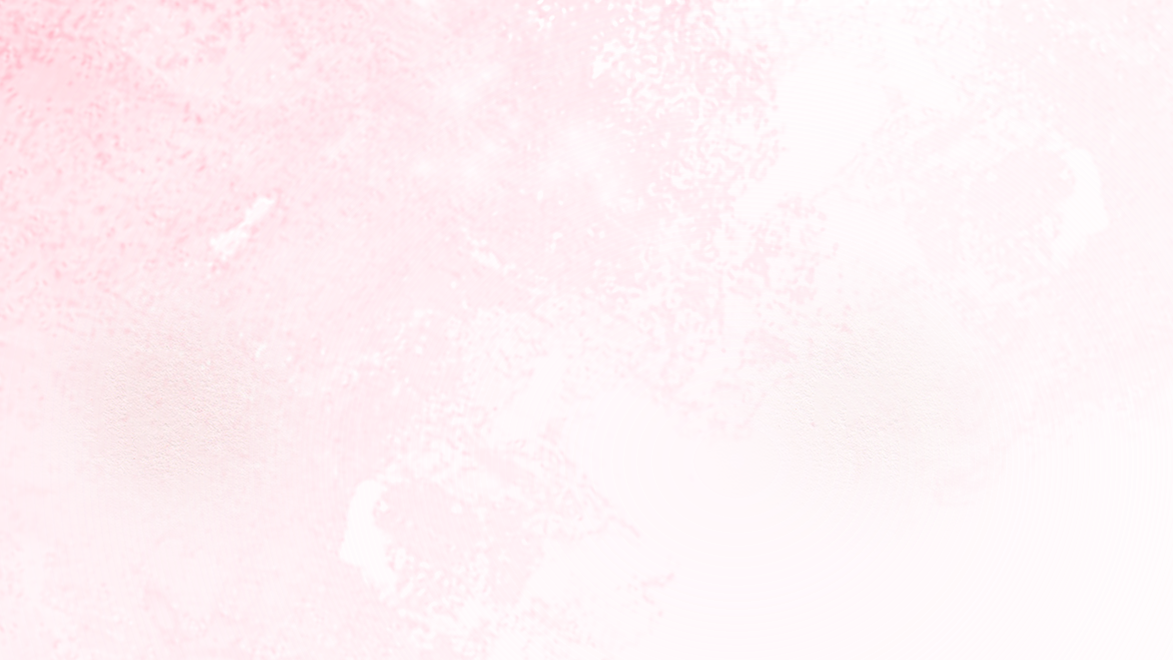 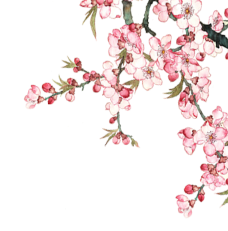 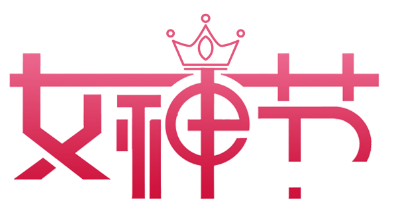 3.8妇女节活动策划模板
Lorem ipsum dolor sit amet, consectetuer adipiscing elit. Maecenas porttitor congue massa. Fusce posuere, magna sed Lorem ipsum dolor sit amet, consectetuer adipiscing elit.
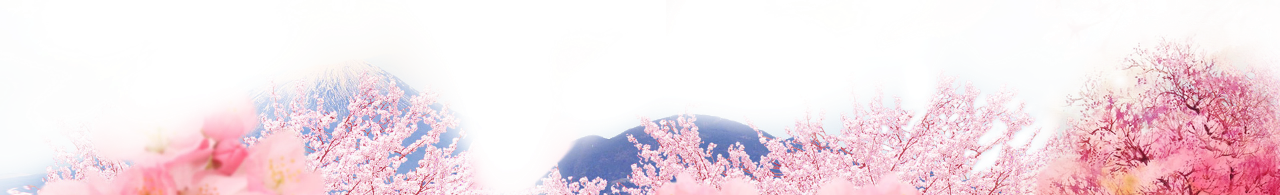 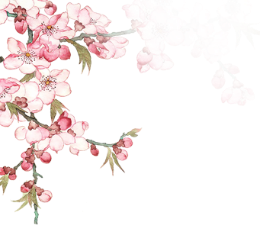 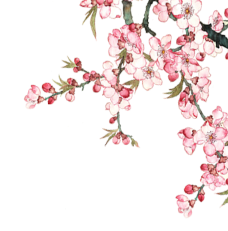 目录
CONTENTS
04
02
输入标题
输入标题
01
03
输入标题
输入标题
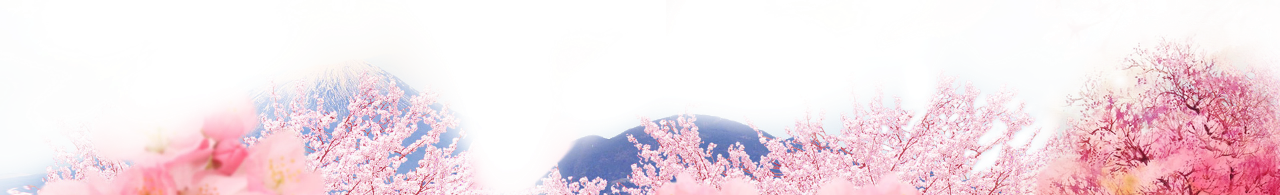 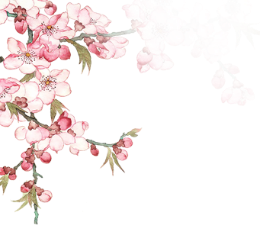 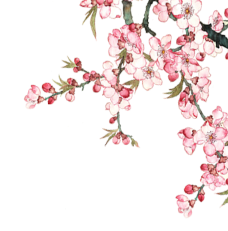 PART 01
PLEASE ADD YOUR TEXT HERE
单击输入您的标题
Lorem ipsum dolor sit amet, consectetuer adipiscing elit. Maecenas porttitor congue massa. Fusce posuere, magna sed Lorem ipsum dolor sit amet, consectetuer adipiscing elit.
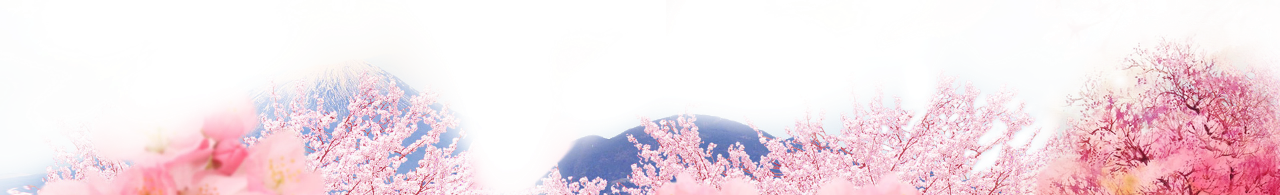 单击输入您的文本
Lorem ipsum dolor sit amet, consectetuer adipiscing elit.
用户可以在投影仪或者计算机上进行演示也可以将演示文稿打印出来制作成胶片以便应用到更广泛的领域中用户可以在投影仪或者计算机上进行演示也可以将演示文稿打印出来制作成胶片以便应用到更广泛的领域中
用户可以在投影仪或者计算机上进行演示也可以将演示文稿打印出来
用户可以在投影仪或者计算机上进行演示也可以将演示文稿打印出来
用户可以在投影仪或者计算机上进行演示也可以将演示文稿打印出来
用户可以在投影仪或者计算机上进行演示也可以将演示文稿打印出来
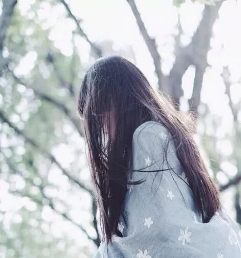 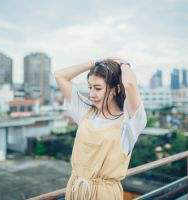 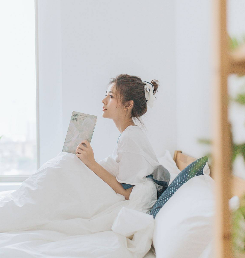 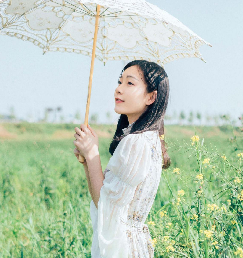 单击输入您的文本
Lorem ipsum dolor sit amet, consectetuer adipiscing elit.
01
02
输入标题文本
输入标题文本
03
请替换文字内容复制你的内容到此
请替换文字内容复制你的内容到此
输入标题文本
输入标题文本
请替换文字内容复制你的内容到此
请替换文字内容复制你的内容到此
单击输入您的文本
Lorem ipsum dolor sit amet, consectetuer adipiscing elit.
输入标题文本
输入标题文本
输入标题文本
输入标题文本
请替换文字内容复制你的内容到此 如需更改请在（设置形状格式）菜单下（文本选项）中调整
请替换文字内容复制你的内容到此 如需更改请在（设置形状格式）菜单下（文本选项）中调整
请替换文字内容复制你的内容到此 如需更改请在（设置形状格式）菜单下（文本选项）中调整
请替换文字内容复制你的内容到此 如需更改请在（设置形状格式）菜单下（文本选项）中调整
单击输入您的文本
Lorem ipsum dolor sit amet, consectetuer adipiscing elit.
Key words
单击输入文本
Q1
When you copy & paste, choose "keep text only" option.
Text here
单击输入文本
Q2
When you copy & paste, choose "keep text only" option.
单击输入文本
Q3
Text here
When you copy & paste, choose "keep text only" option.
单击输入文本
Q4
When you copy & paste, choose "keep text only" option.
Text here
Key words
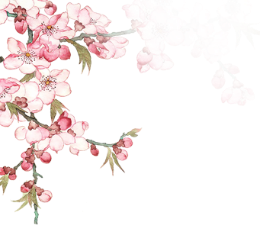 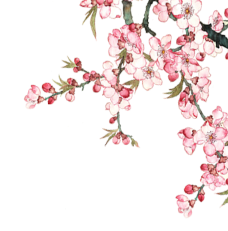 PART 02
PLEASE ADD YOUR TEXT HERE
单击输入您的标题
Lorem ipsum dolor sit amet, consectetuer adipiscing elit. Maecenas porttitor congue massa. Fusce posuere, magna sed Lorem ipsum dolor sit amet, consectetuer adipiscing elit.
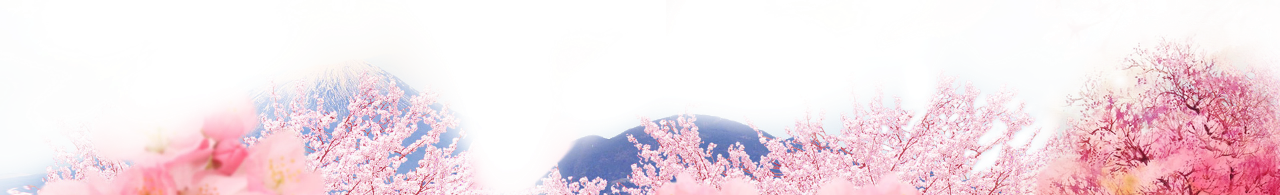 单击输入您的文本
Lorem ipsum dolor sit amet, consectetuer adipiscing elit.
01
02
请在此添加文字说明，稻壳儿璞原演示模板。请在此添加文字说明，稻壳儿璞原演示模板
请在此添加文字说明，稻壳儿璞原演示模板。请在此添加文字说明，稻壳儿璞原演示模板
03
04
请在此添加文字说明，稻壳儿璞原演示模板。请在此添加文字说明，稻壳儿璞原演示模板
请在此添加文字说明，稻壳儿璞原演示模板。请在此添加文字说明，稻壳儿璞原演示模板
单击输入您的文本
Lorem ipsum dolor sit amet, consectetuer adipiscing elit.
添加标题
添加标题
请在此添加文字说明，请在此添加文字说明。
请在此添加文字说明，请在此添加文字说明。
添加标题
请在此添加文字说明，请在此添加文字说明。
添加标题
请在此添加文字说明，请在此添加文字说明。
单击输入您的文本
Lorem ipsum dolor sit amet, consectetuer adipiscing elit.
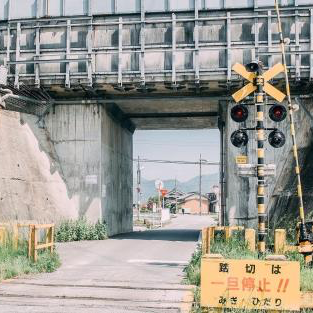 单击这里输入您的文本
请在此添加文字说明，请在此添加文字说明，请在此添加文字说明
Text here
Supporting text here.
When you copy & paste, choose "keep text only" option.
请在此添加文字说明，请在此添加文字说明，请在此添加文字说明
请在此添加文字说明，请在此添加文字说明，请在此添加文字说明
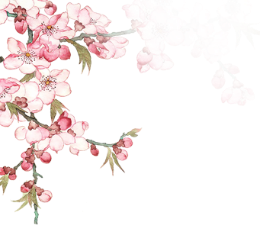 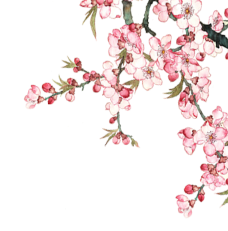 PART 03
PLEASE ADD YOUR TEXT HERE
单击输入您的标题
Lorem ipsum dolor sit amet, consectetuer adipiscing elit. Maecenas porttitor congue massa. Fusce posuere, magna sed Lorem ipsum dolor sit amet, consectetuer adipiscing elit.
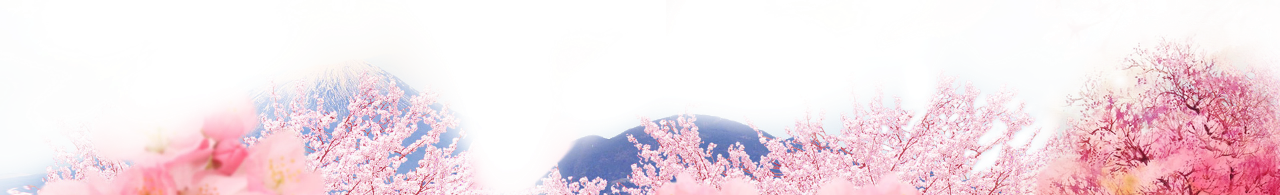 单击输入您的文本
Lorem ipsum dolor sit amet, consectetuer adipiscing elit.
请替换文字内容，点击添加相关标题文字，修改文字内容，也可以直接复制你的内容到此。
请替换文字内容，点击添加相关标题文字，修改文字内容，也可以直接复制你的内容到此。请替换文字内容
01
03
请替换文字内容，点击添加相关标题文字，修改文字内容，也可以直接复制你的内容到此。请替换文字内容
请替换文字内容，点击添加相关标题文字，修改文字内容，也可以直接复制你的内容到此。请替换文字内容
02
04
单击输入您的文本
Lorem ipsum dolor sit amet, consectetuer adipiscing elit.
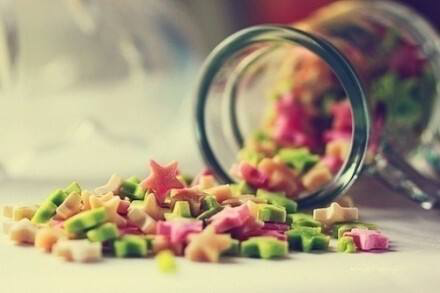 用户可以在投影仪或者计算机上进行演示也可以将演示文稿打印出来制作成胶片以便应用到更广泛
用户可以在投影仪或者计算机上进行演示也可以将演示文稿打印出来制作成胶片以便应用到更广泛
请用户可以在投影仪或者计算机上进行演示也可以将演示文稿打印出来制作成胶片以便应用到更广泛
单击输入您的文本
Lorem ipsum dolor sit amet, consectetuer adipiscing elit.
输入标题文本
输入标题文本
输入标题文本
输入标题文本
请替换文字内容复制你的内容到此
请替换文字内容复制你的内容到此
请替换文字内容复制你的内容到此
请替换文字内容复制你的内容到此
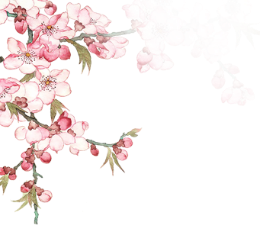 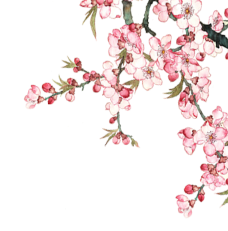 PART 04
PLEASE ADD YOUR TEXT HERE
单击输入您的标题
Lorem ipsum dolor sit amet, consectetuer adipiscing elit. Maecenas porttitor congue massa. Fusce posuere, magna sed Lorem ipsum dolor sit amet, consectetuer adipiscing elit.
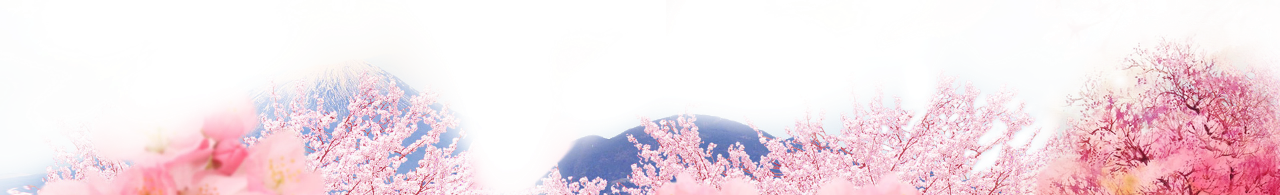 单击输入您的文本
Lorem ipsum dolor sit amet, consectetuer adipiscing elit.
6月
7月
8月
9月
10月
关键词
添加文本内容
关键词
添加文本内容
关键词
添加文本内容
关键词
添加文本内容
关键词
添加文本内容
关键词
添加文本内容
关键词
添加文本内容
关键词
添加文本内容
关键词
添加文本内容
单击输入您的文本
Lorem ipsum dolor sit amet, consectetuer adipiscing elit.
完成概述介绍
文字
此处添加详细文本描述，建议与标题相关并符合整体语言风格，语言描述尽量简洁生动。尽量将每页幻灯片的字数控制在  200字以内，据统计每页幻灯片的最好控制在  5分钟之内。此处添加详细文本描述 ，建议与标题相关并符合整体语言风格，语言描述尽量简洁生动。
文字
To add a detailed text description, it is recommended to be related to the title and in line with the overall language style, language description as concise and vivid as possible. As the number of words per slide control in less than 200 words, according to the best statistical control of each slide in 5 minutes.
文字
文字
文字
单击输入您的文本
Lorem ipsum dolor sit amet, consectetuer adipiscing elit.
90%
80%
70%
95%
此处添加详细文本描述，建议与标题相关并符合整体语言风格，语言描述尽量简洁生动
此处添加详细文本描述，建议与标题相关并符合整体语言风格，语言描述尽量简洁生动
此处添加详细文本描述，建议与标题相关并符合整体语言风格，语言描述尽量简洁生动
此处添加详细文本描述，建议与标题相关并符合整体语言风格，语言描述尽量简洁生动
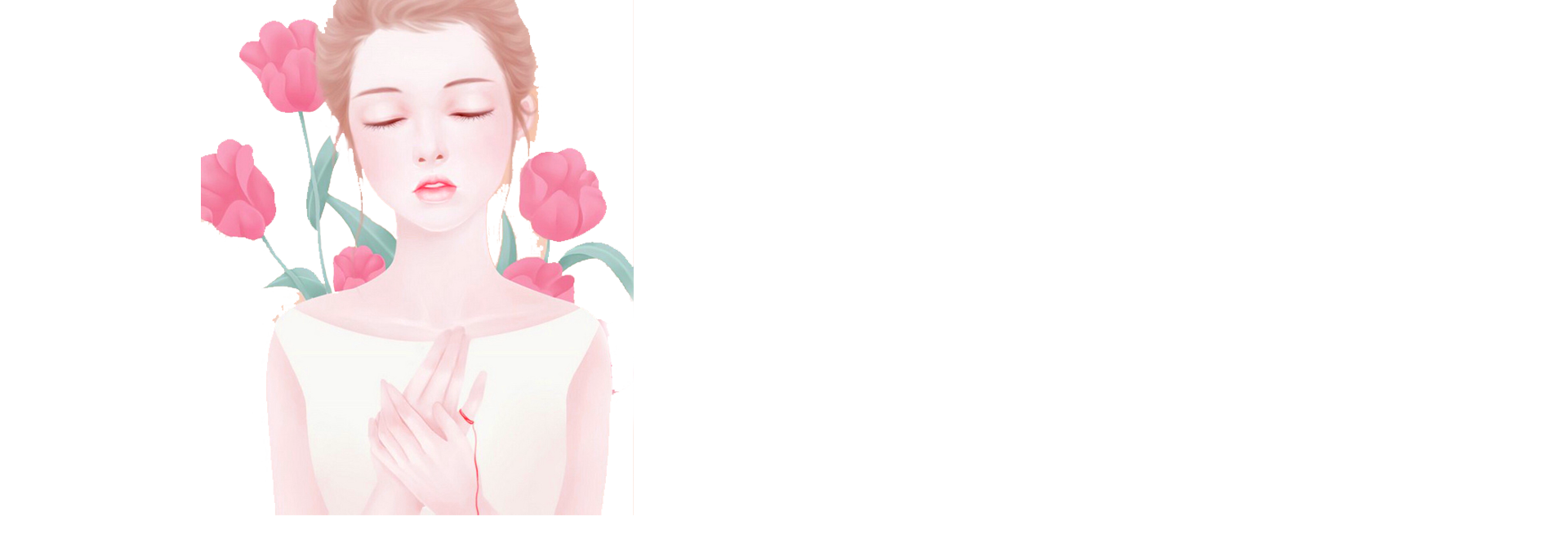 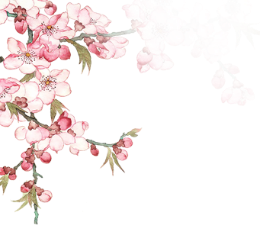 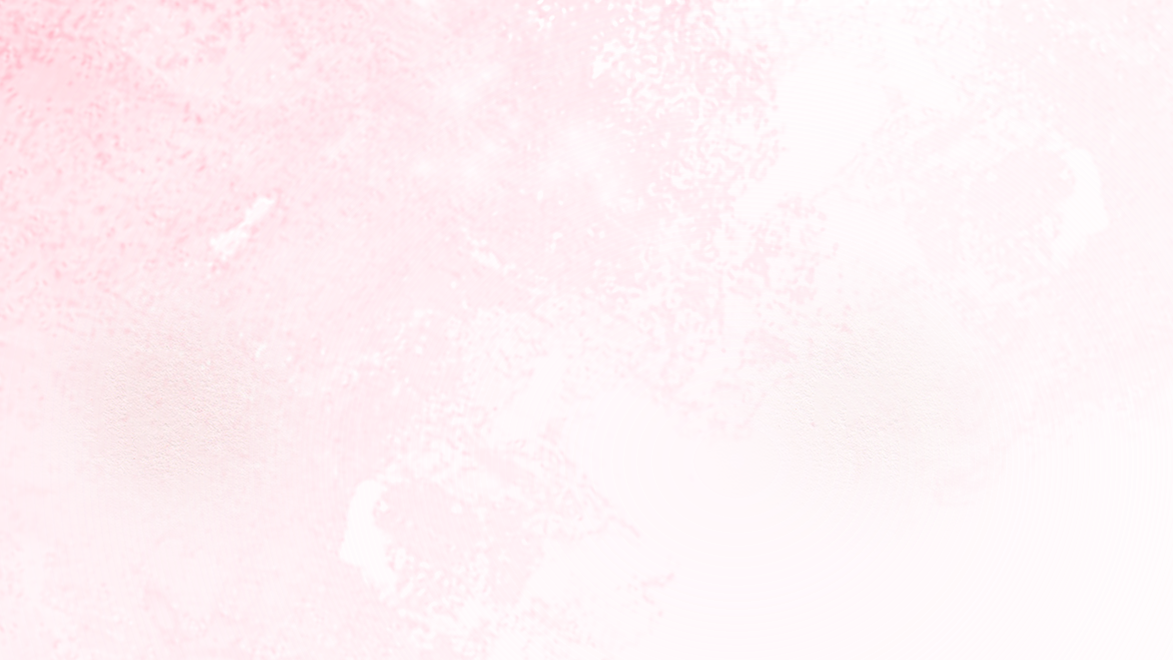 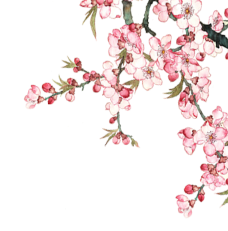 THANKS
Lorem ipsum dolor sit amet, consectetuer adipiscing elit. Maecenas porttitor congue massa. Fusce posuere, magna sed Lorem ipsum dolor sit amet, consectetuer adipiscing elit.
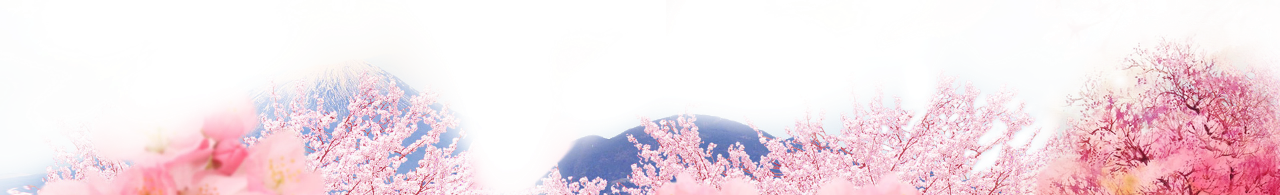